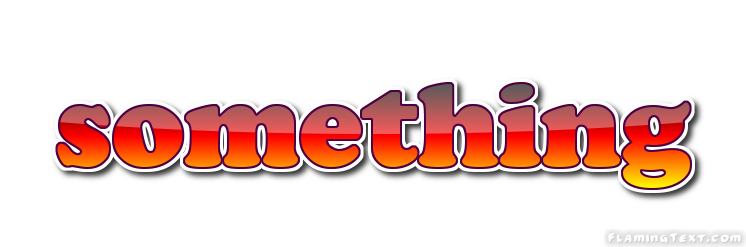 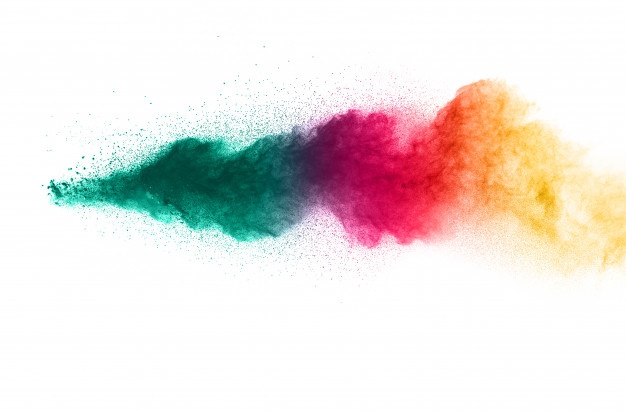 To look forward to
Part 5: Rev 20:1-6
Preached by Dr. Jim Harmelingat Crossroads International Church Singapore • CICFamily.comUploaded by Dr. Rick Griffith • Singapore Bible CollegeFiles in many languages for free download at BibleStudyDownloads.org
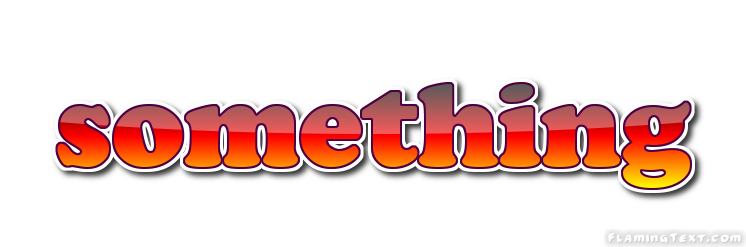 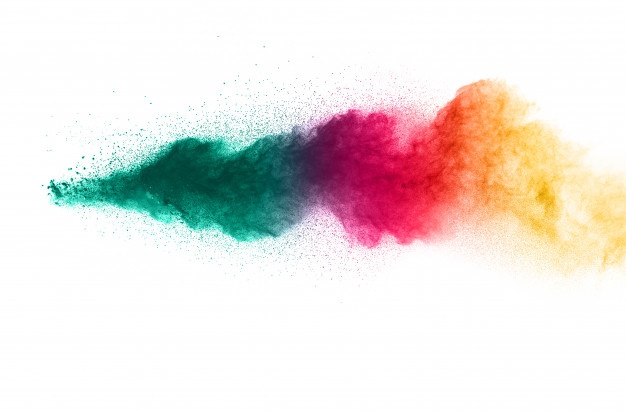 To look forward to
Fixing our sight on God’s revelation of the future
Christ 
Returns
with Church
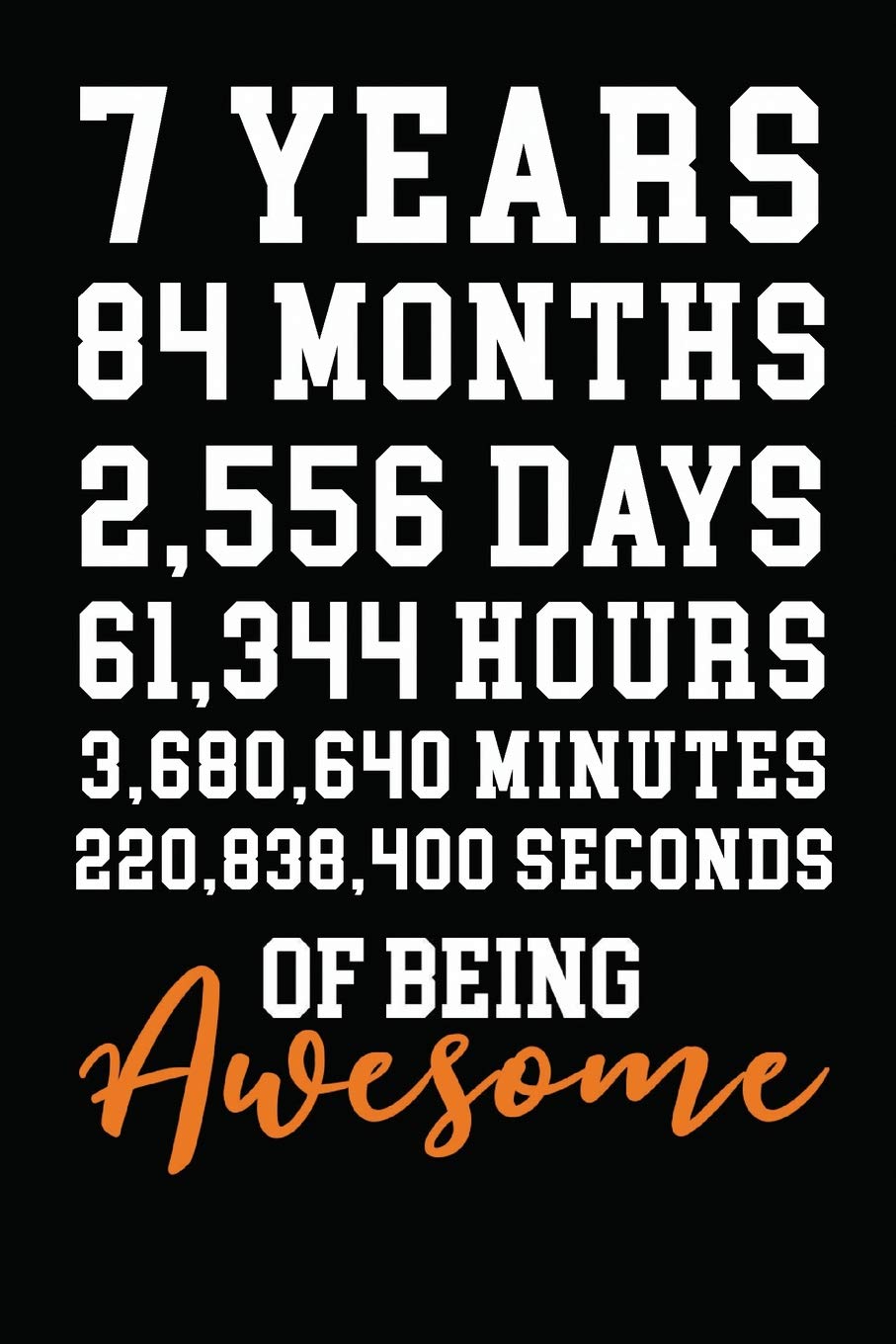 Church
removed
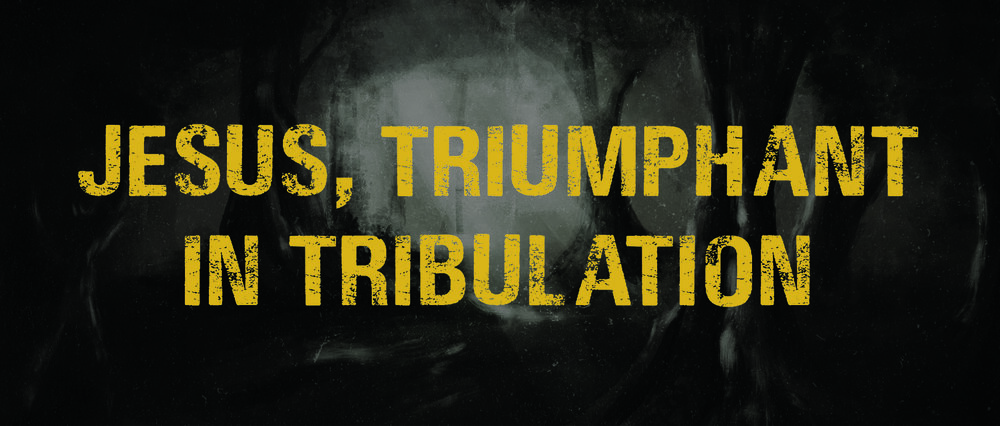 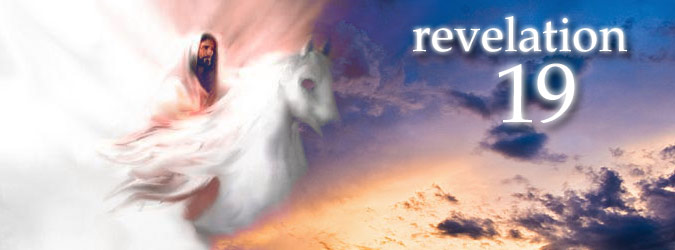 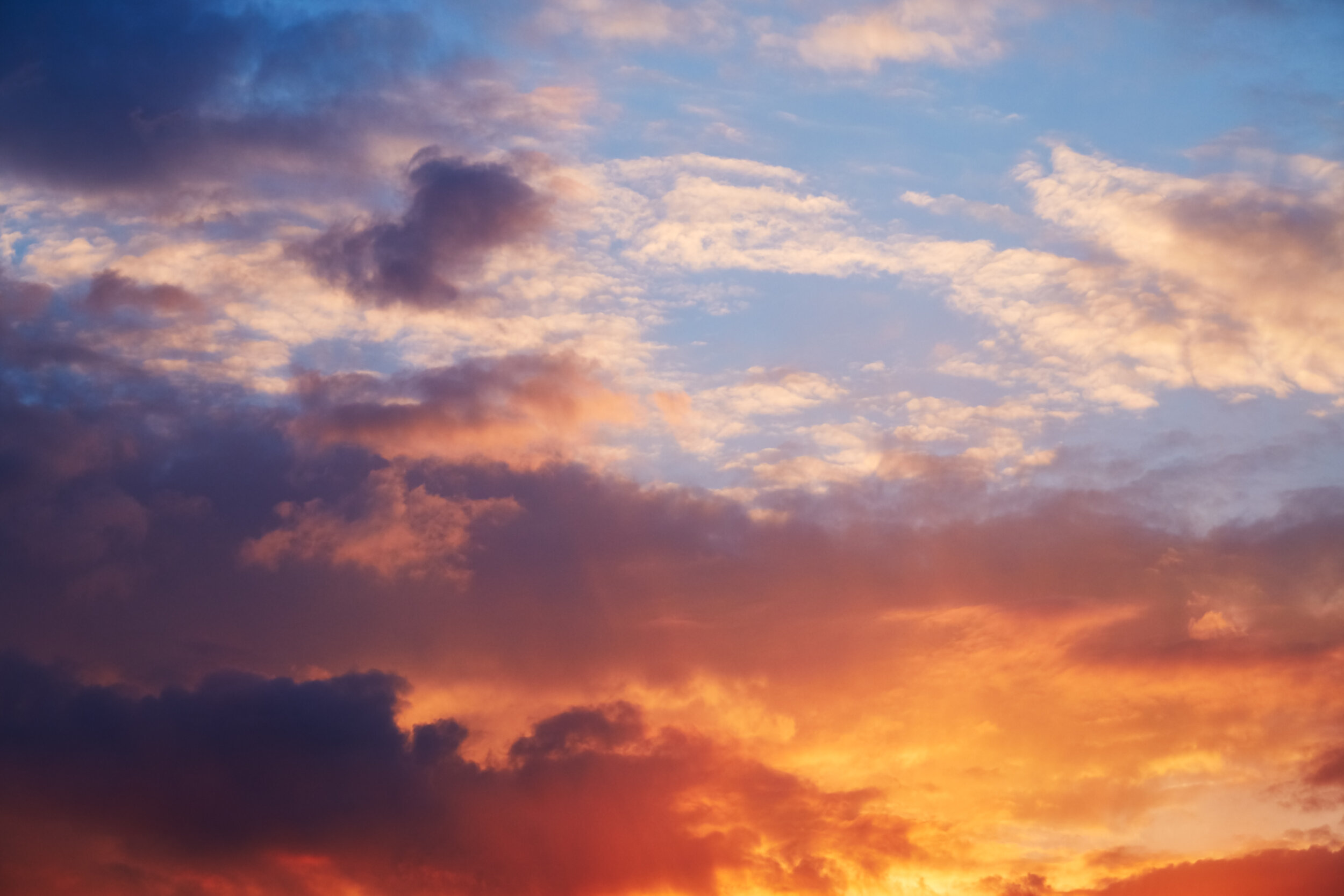 Rejoice! Evil is Defeated (19:1-5)
Rejoice! The King Reigns and His Bride is Ready (19:6-10)
Behold! He comes (19:11-21)
Thy Kingdom Come (vs. 1-6)
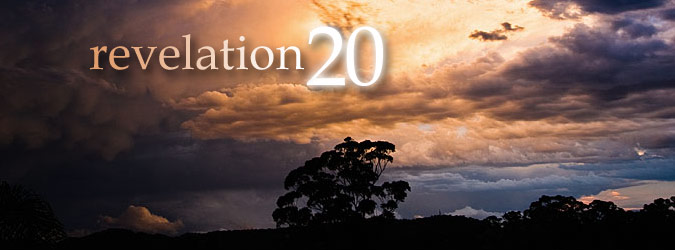 2 Samuel 7:16
“And your house and your kingdom shall be made sure forever before me. You throne shall be established forever.”
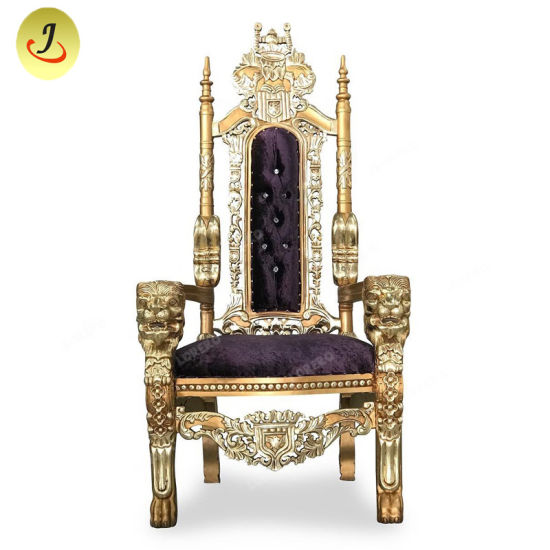 Psalm 89:3-4
3 You have said, “I have made a covenant with my chosen one;    I have sworn to David my servant:4 ‘I will establish your offspring forever,    and build your throne for all generations.’”
Luke 1:32-33
 “He will be great and will be called the Son of the Most High. And the Lord God will give to him the throne of his father David, 33 and he will reign over the house of Jacob forever, and of his kingdom there will be no end.”
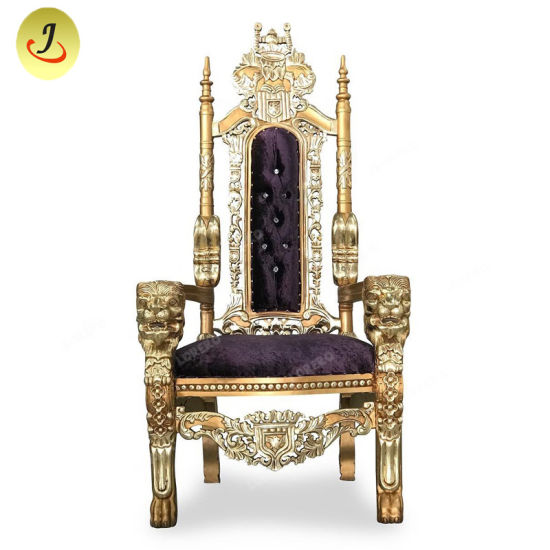 Matthew 21:1-13
The Kingdom of God
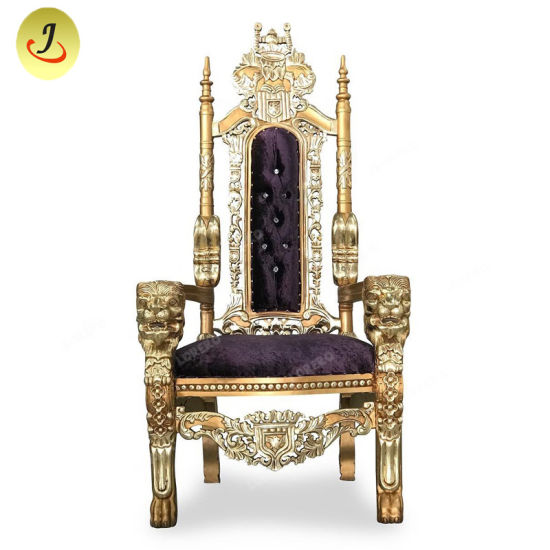 1st coming
Jesus announces himself as king 
recruiting and redeeming subjects for his kingdom
2nd coming
Jesus comes as king
ruling over subjects of his kingdom
1000 years
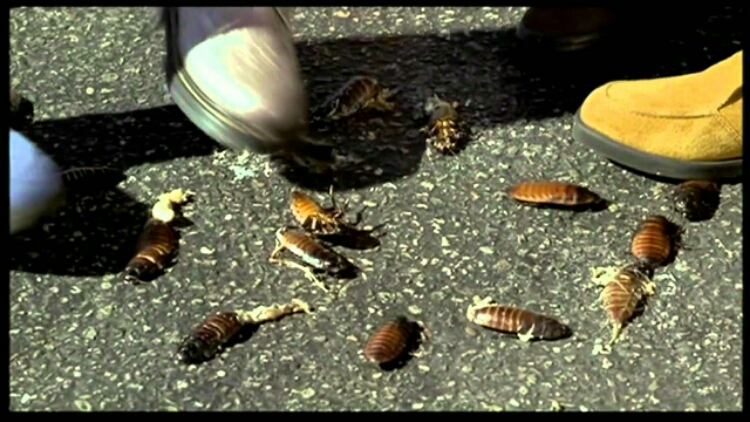 Christ 
Returns
with Church
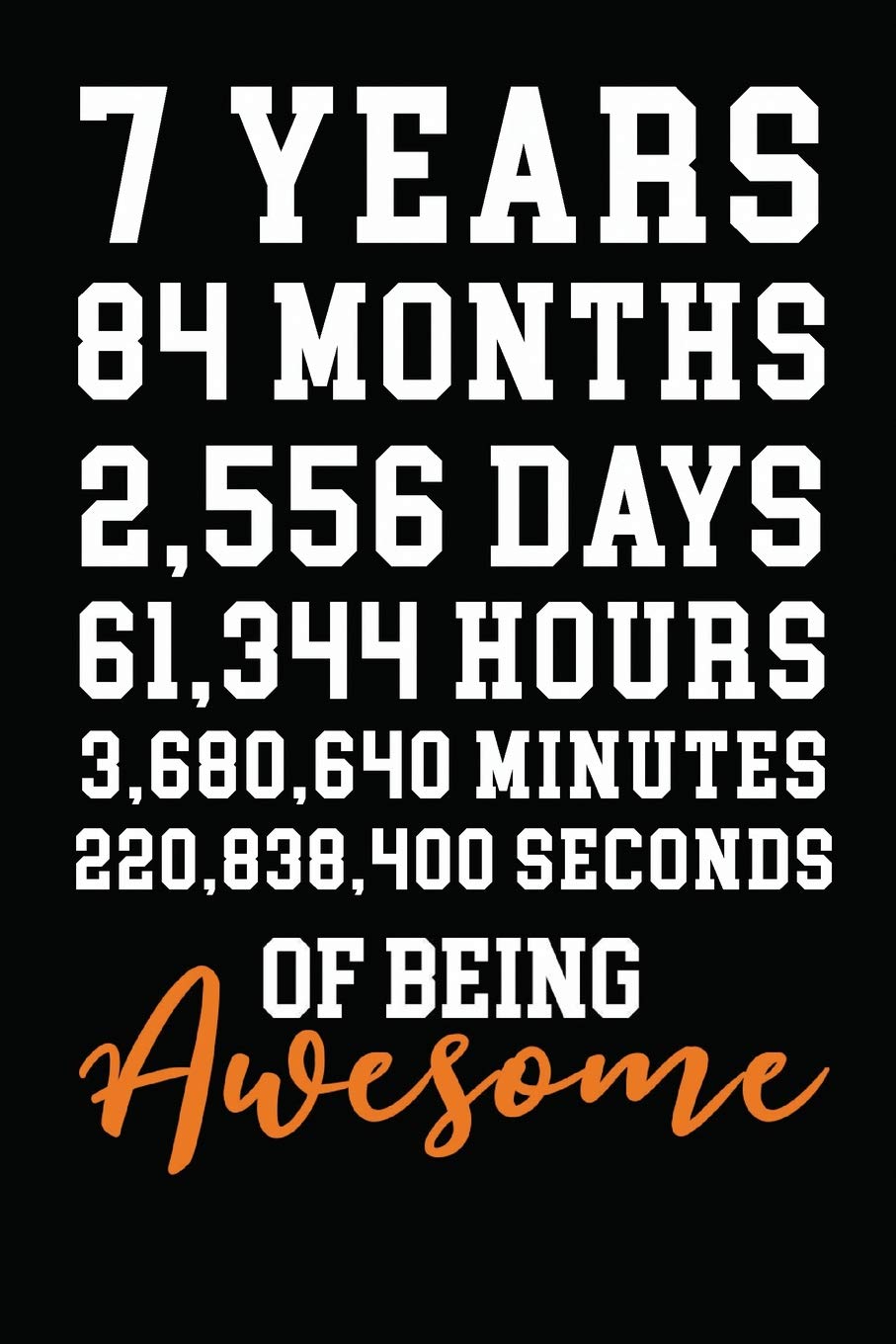 Human 
opponents
destroyed
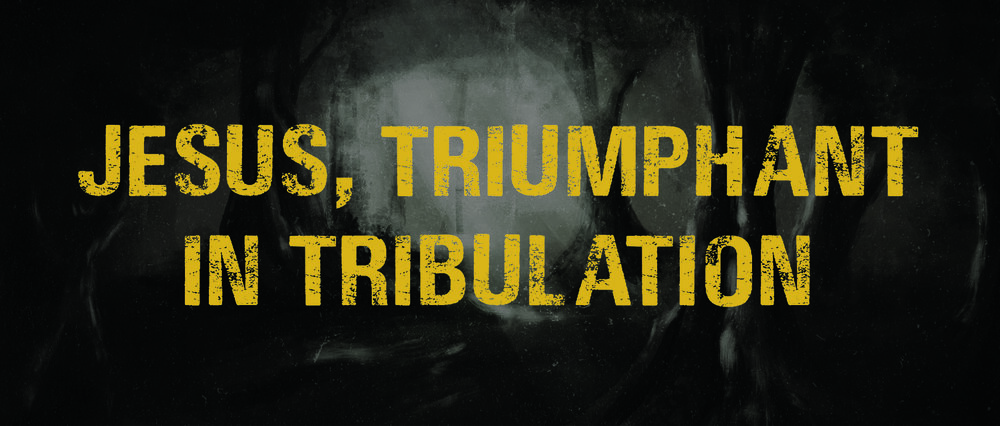 Christ 
Returns
with Church
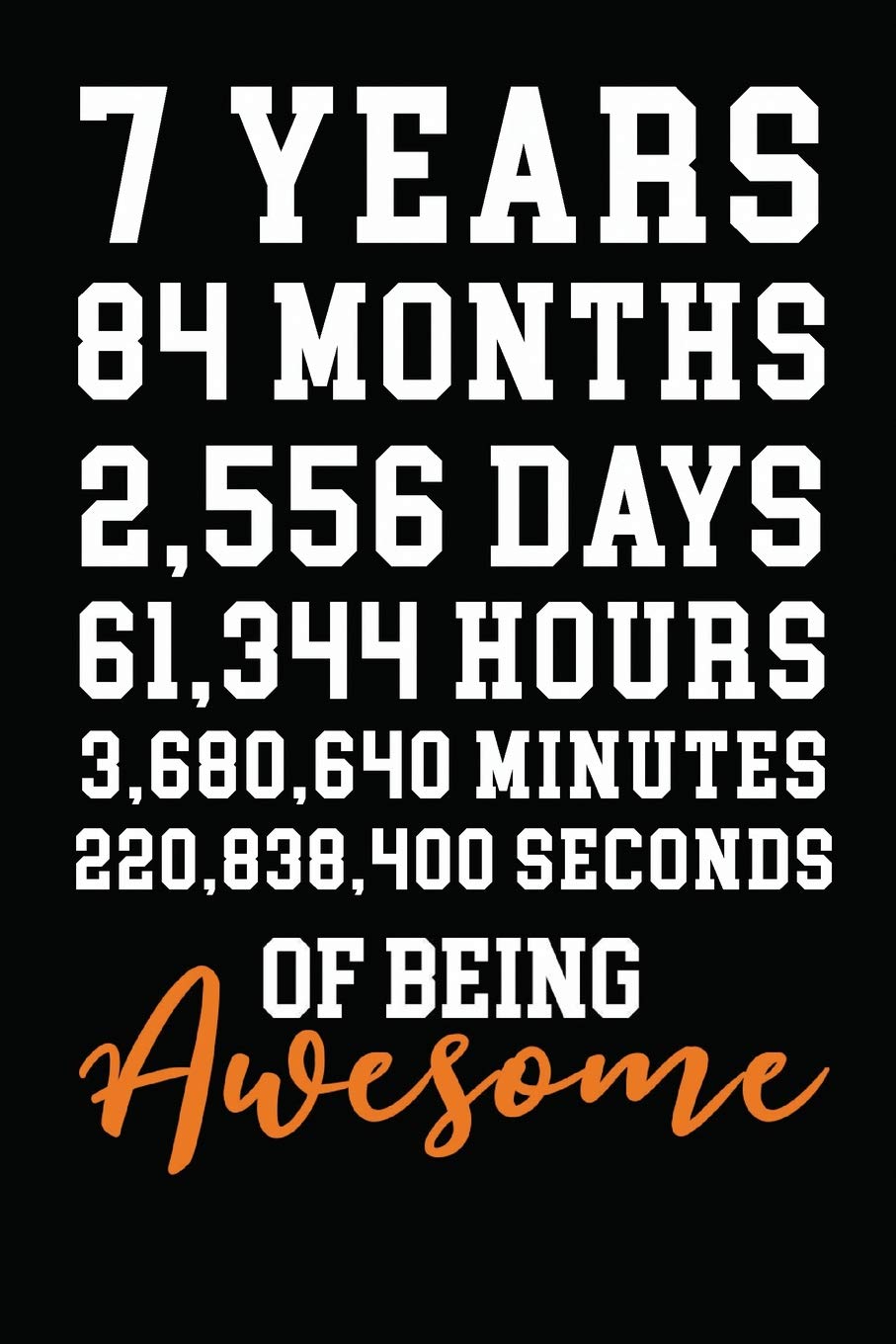 Human 
opponents
destroyed
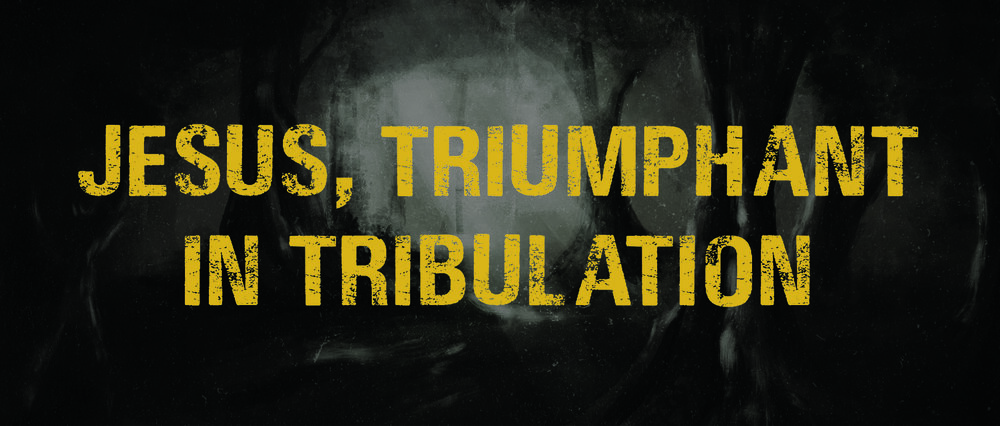 Satan 
bound
The Abyss (vs. 1-3)
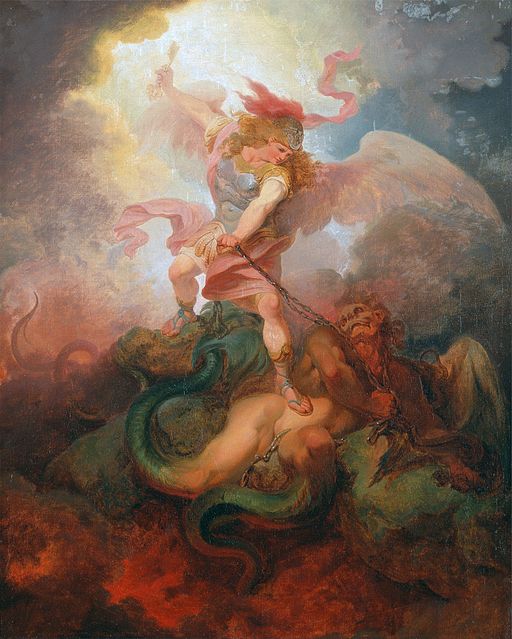 Hold for demonic spirits
Luke 8:30-31
30 Jesus then asked him, “What is your name?” And he said, “Legion,” for many demons had entered him. 31 And they begged him not to command them to depart into the abyss.
The Abyss (vs. 1-6)
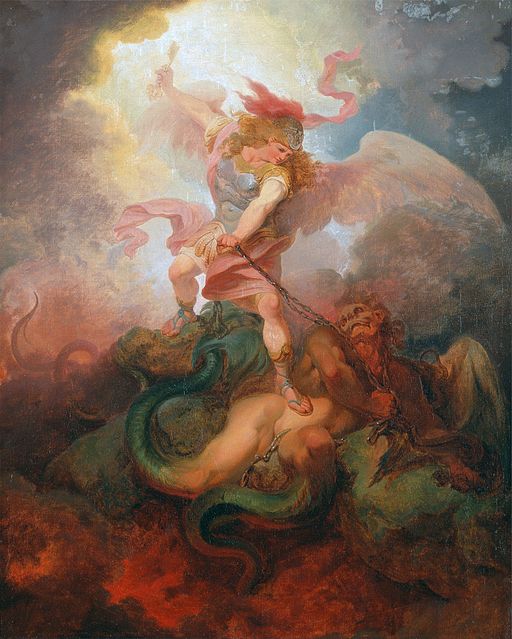 Hold for demonic spirits
Satan bound 1000 years
The Reign of Christ (vs. 4-6)
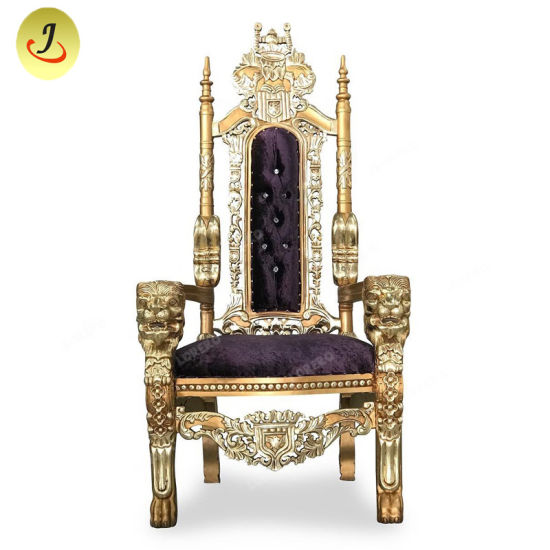 We rule with Christ
Matthew 19:28
Jesus said to them, “Truly, I say to you, in the new world, when the Son of Man will sit on his glorious throne, you who have followed me will also sit on twelve thrones, judging the twelve tribes of Israel.”
1000 years
The Reign of Christ (vs. 4-6)
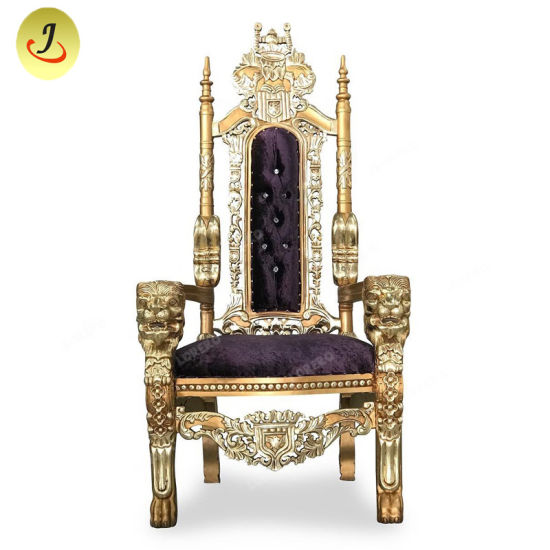 We rule with Christ
1 Corinthians 6:1-3
1 When one of you has a grievance against another, does he dare go to law before the unrighteous instead of the saints? 2 Or do you not know that the saints will judge the world? And if the world is to be judged by you, are you incompetent to try trivial cases? 3 Do you not know that we are to judge angels? How much more, then, matters pertaining to this life!
1000 years
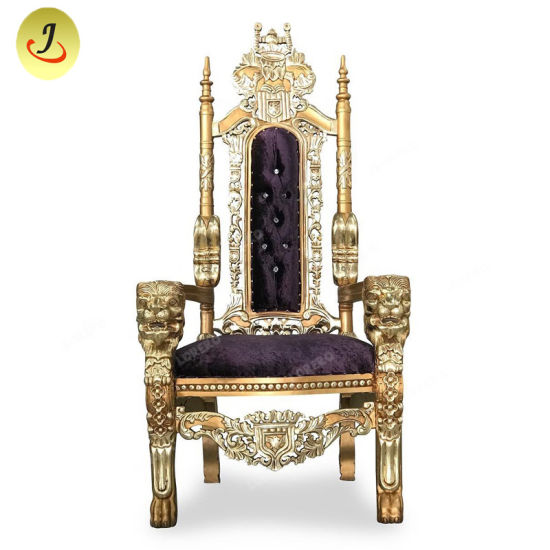 Christ 
Returns
with Church
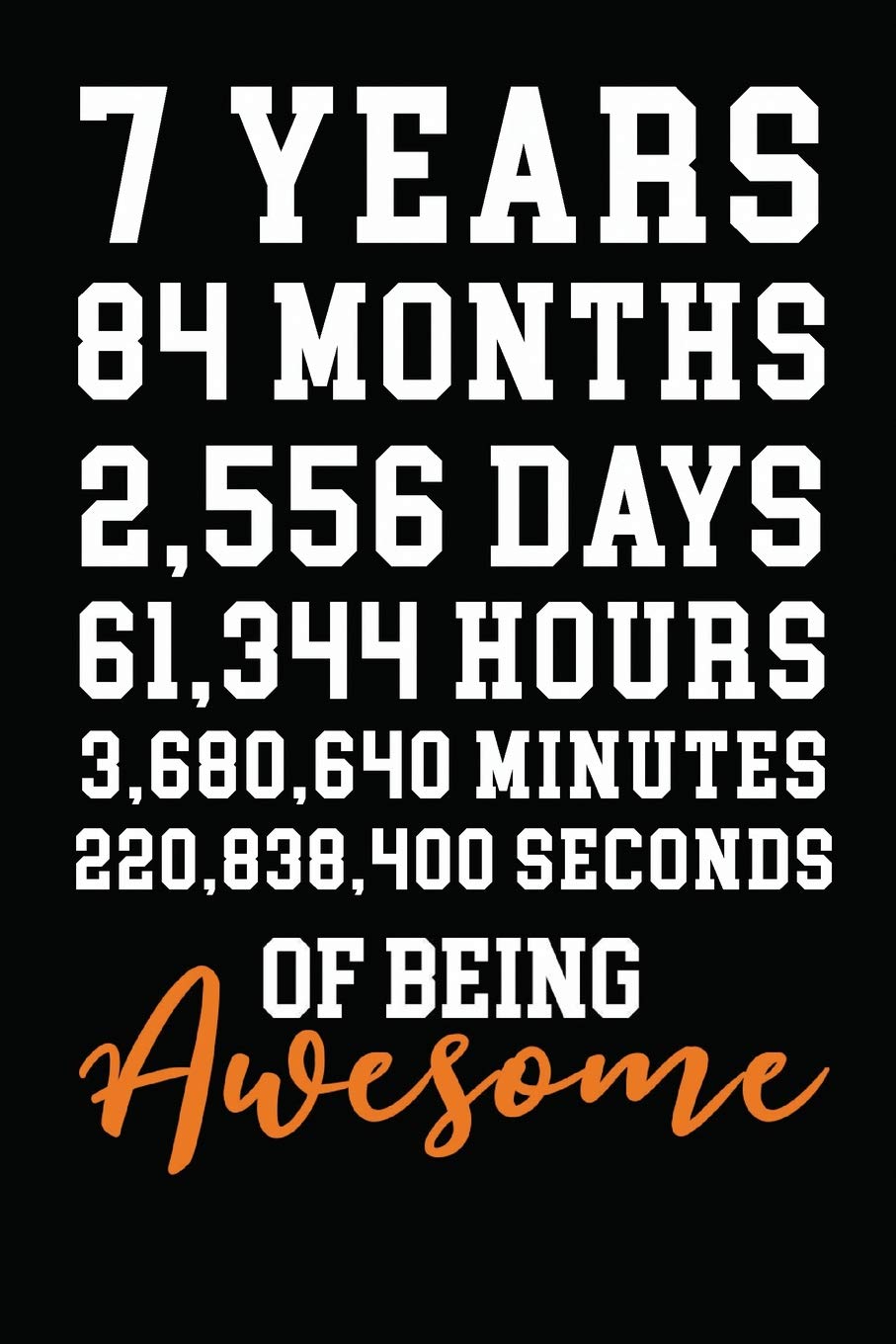 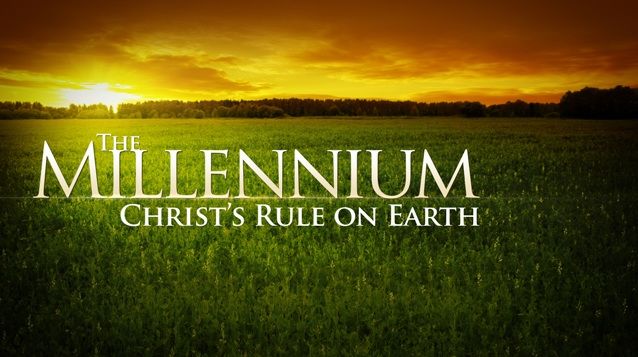 Human 
opponents
destroyed
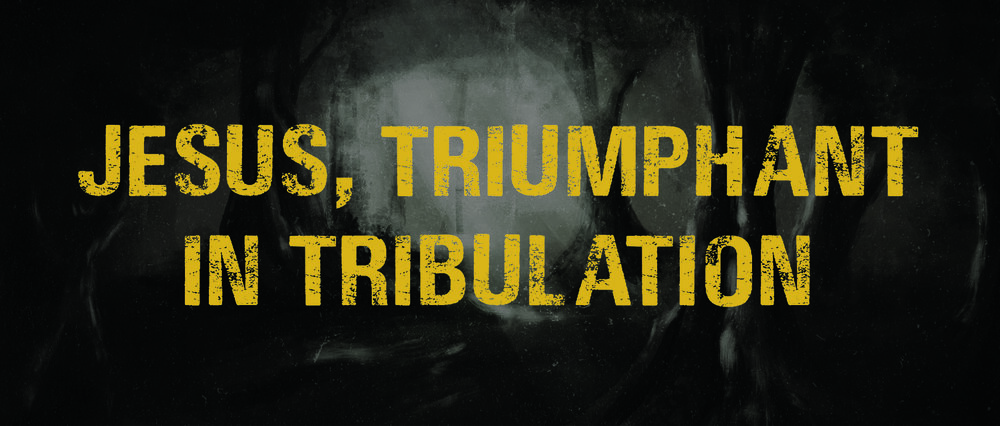 Satan 
bound
Joy to the world! the Lord is come;Let earth receive her King;Let every heart prepare him room,And heaven and nature sing,And heaven and nature sing,And heaven, and heaven, 
and nature sing.
Joy to the world! the Saviour reigns;Let men their songs employ;While fields and floods, rocks, hills, and plainsRepeat the sounding joy,Repeat the sounding joy,Repeat, repeat the sounding joy.
He rules the world with truth and grace,And makes the nations proveThe glories of His righteousness,And wonders of His love,And wonders of His love,And wonders, wonders, of His love.
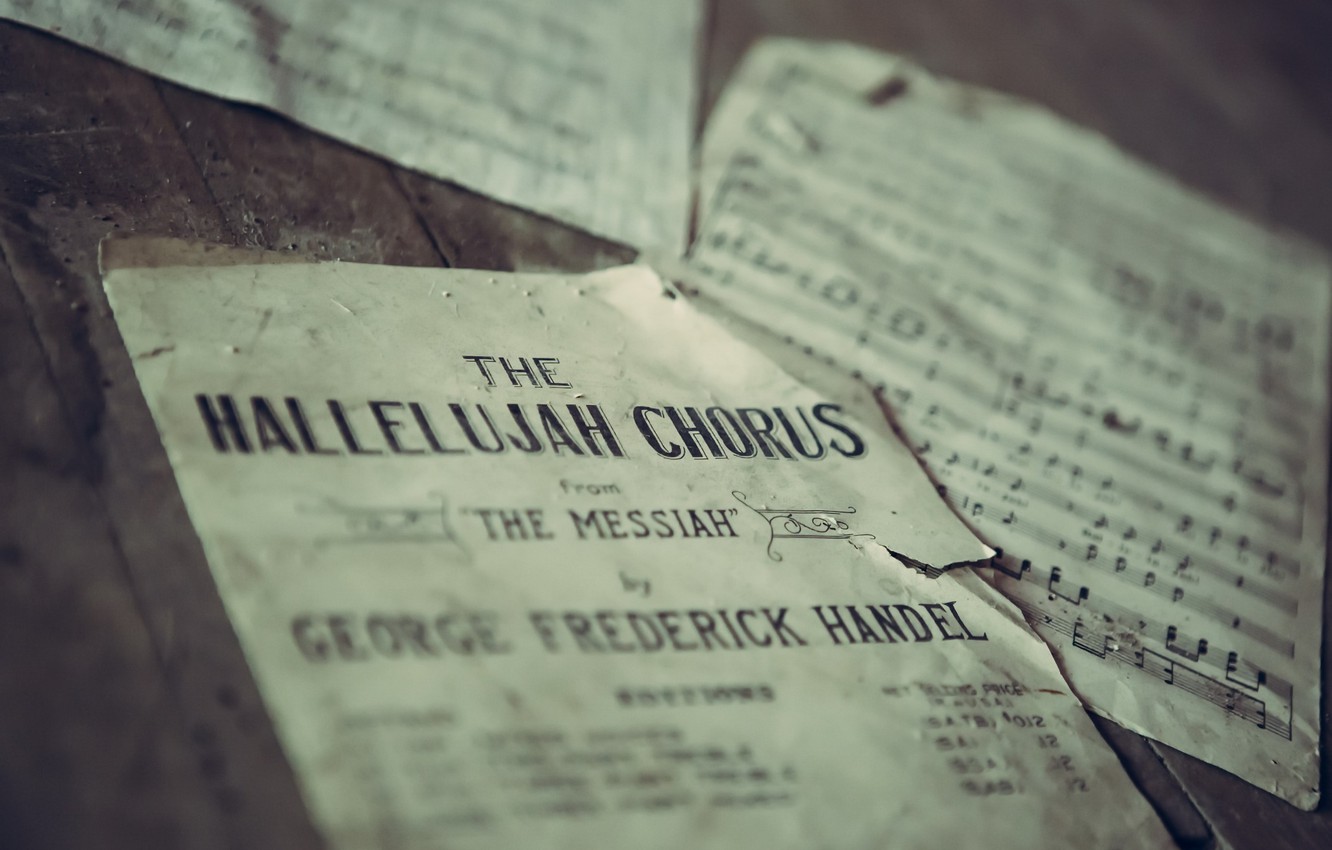 Black
Get this presentation for free!
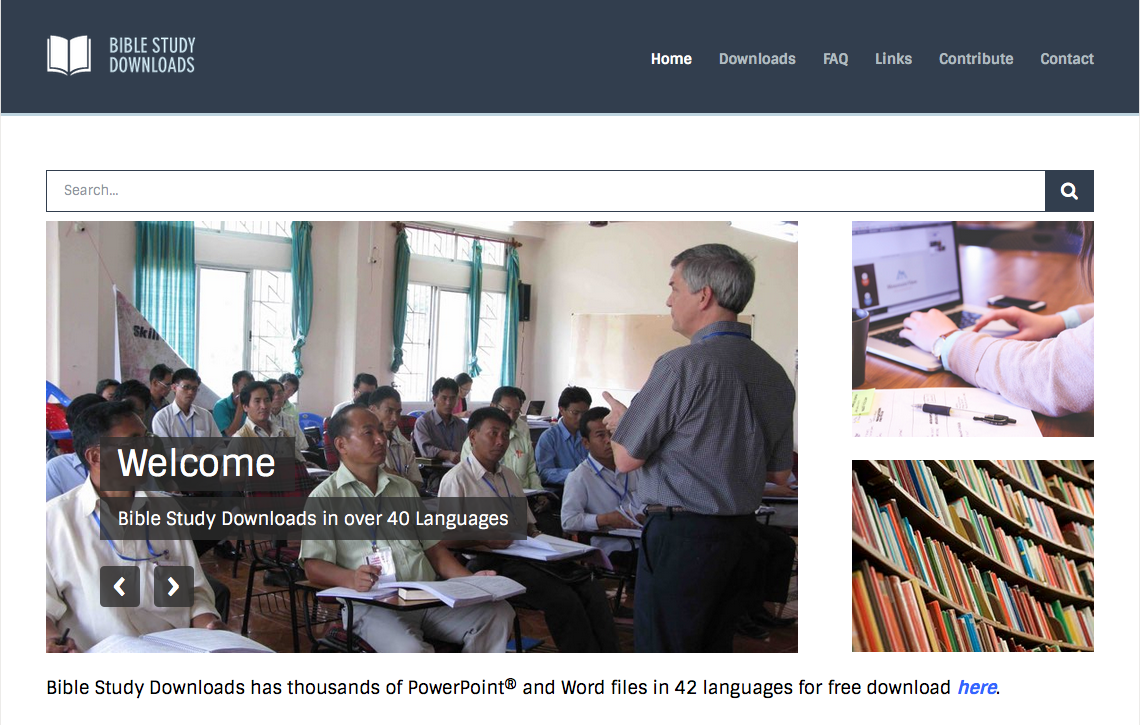 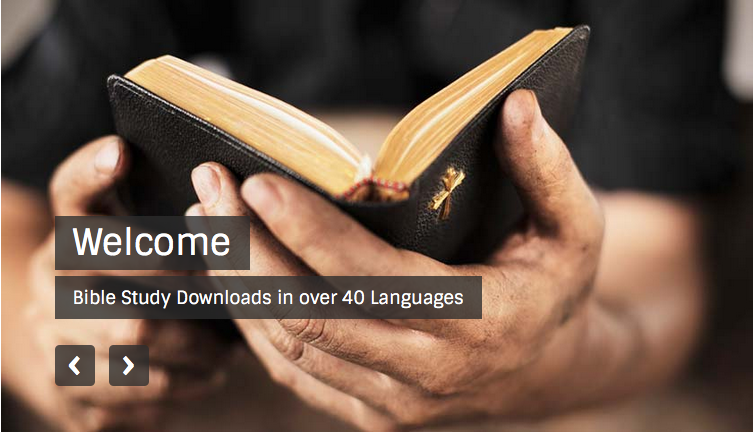 Topical Preaching link at BibleStudyDownloads.org
[Speaker Notes: The Bible…Basically (bb)]